The 13 ColoniesPart 1-The Purpose of Government and the Rights of Citizens
Why do we have rules in school?
How are the rules in school the same as the laws of a government?
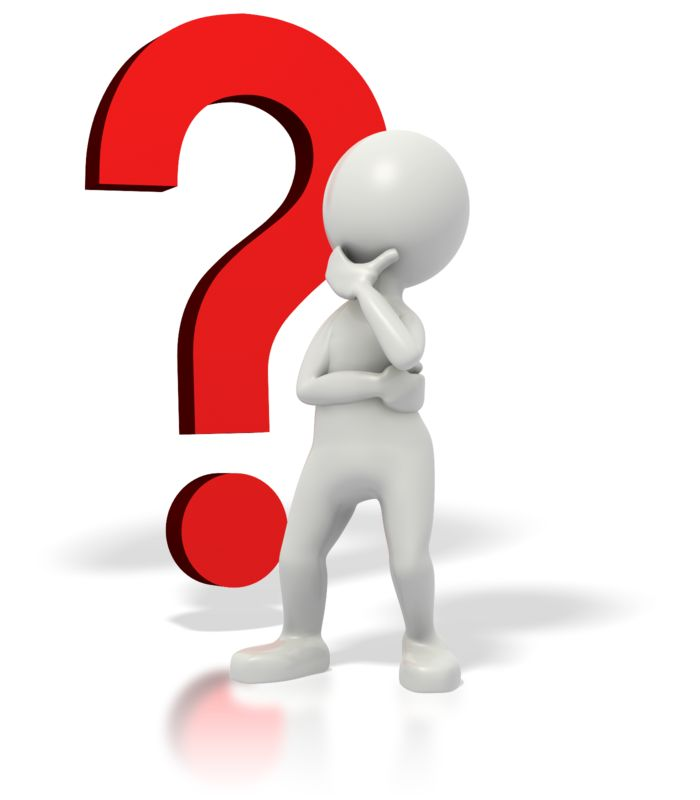 The purpose of government is to:
1) Maintain order

2) Promote the general welfare

3) Protect the safety of citizens

4) Safeguard the rights of citizens
It does this by passing laws and raising money through taxes to pay for the operation and services of the government.
A law is a rule that tells people in a community, state, or country how they should behave. They create order and safety for people.
Revenue is money that a government receives from taxes and other sources in order to provide public goods and services to citizens.
Examples of Services provided by the government are:

-Protection through the army and police.

-Education through schools.

-Building and maintenance of roads and highways.

-Recreational areas like parks and natural areas.
A right is something you are ALLOWED to do or have by law.
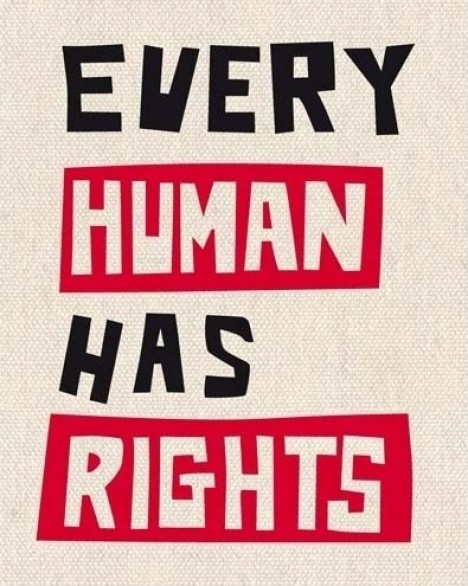 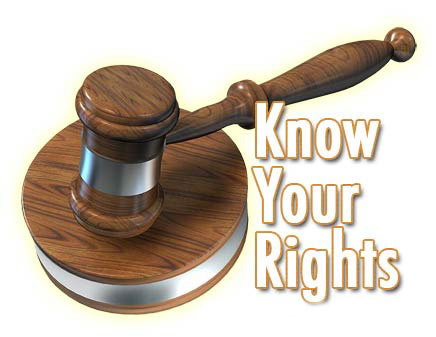 Please Do Now!
On your paper, write what you think is your most important right and why.
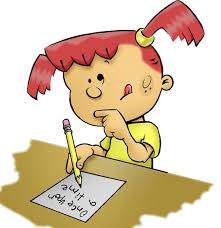 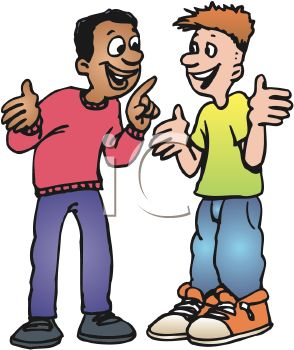 Share what you wrote with a partner.
Discuss with the whole group.